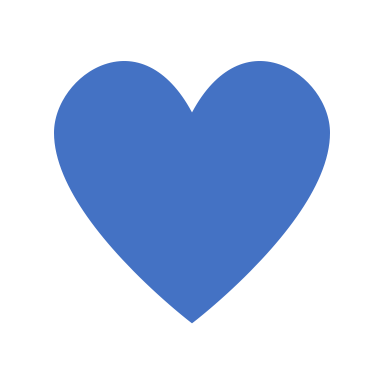 Perfect Love casts out fear
Reasons to fear the Lord
He is holy and we are not.
Those who come near must regard Him as holy. Lev 10:1-2
His judgment is coming against those who willfully sin. Heb 13:27
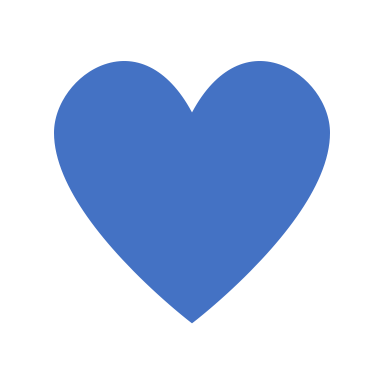 More reasons for his people to fear the Lord
He loves us!
We’re forgiven that we might learn to “fear the Lord”. Psa 130
The fear of the Lord is the beginning of wisdom. Pro 1:7 (cp. Gen 2-3)
Even in His anger, His love desires our good. Cp. Jeremiah 32:36-41
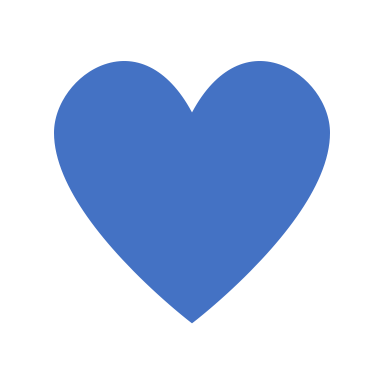 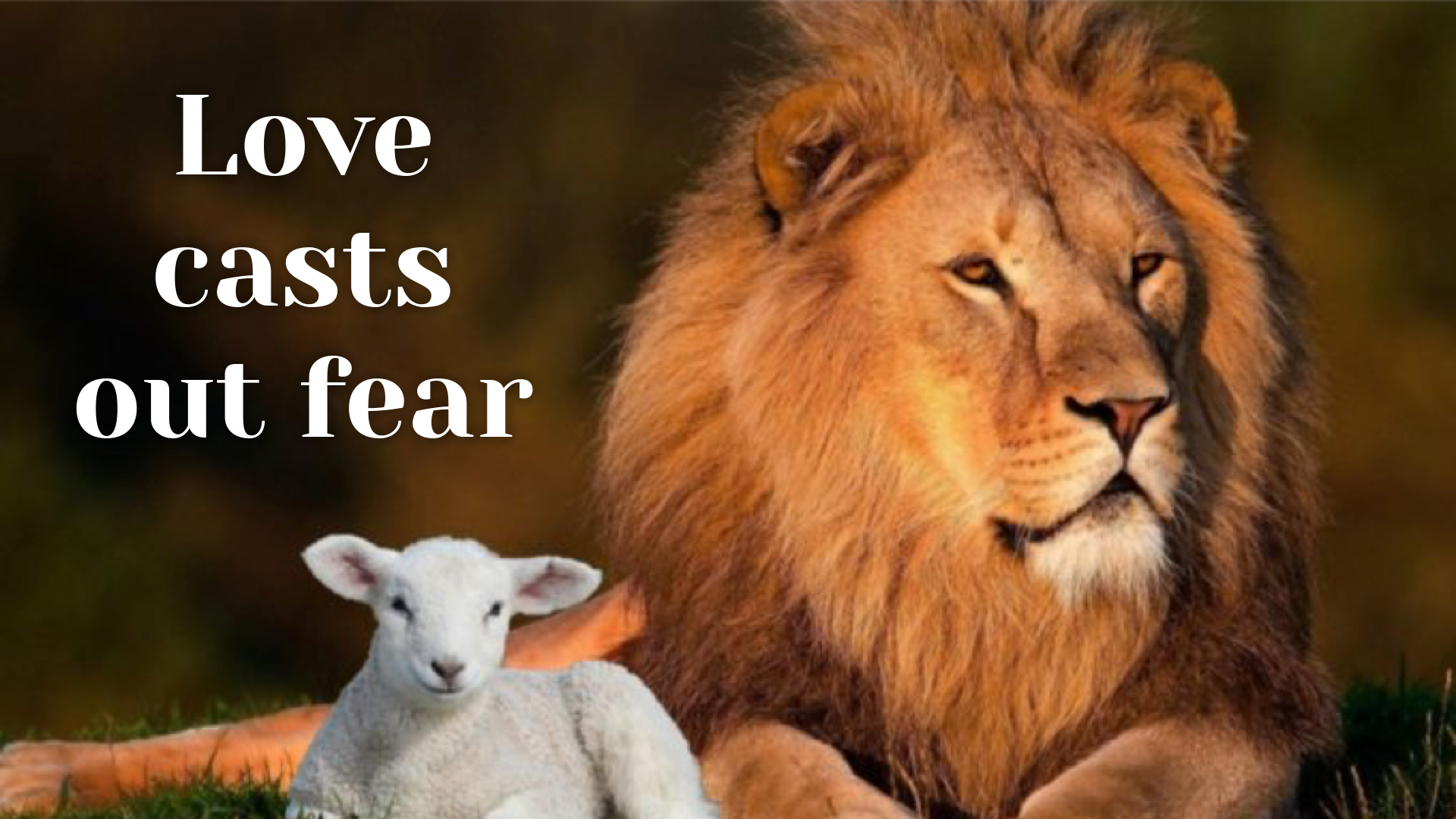 Perfect(ed) Love casts out fear
Perfected love:
Keeps God’s word. 1 Jn 2:5
Shows God’s love to one another. 1 Jn 3:17; 4:7, 12
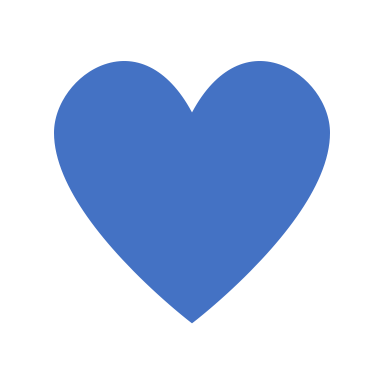 Perfect(ed) Love casts out fear
Fear involves torment (anxiety) but this type of love casts out fear! 
This type of love allows us to have boldness in the face of God’s judgment. 1 Jn 4:17
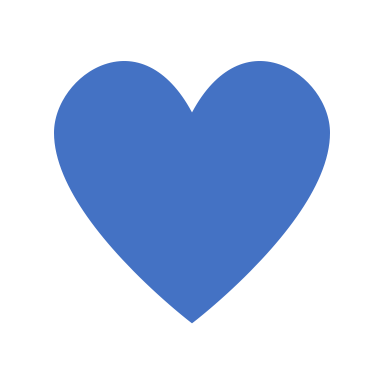